Grade D/E
Plans and Elevations
Construct and interpret plans and elevations for 3-D shapes.
If you have any questions regarding these resources or come across any errors, please contact 
helpful-report@pixl.org.uk
Key Vocabulary
Plan
Side elevation
Front elevation
View
What are plans and elevations?
When a 3-D object is viewed from directly above so that only the ‘roof’ sections can be seen it is a plan.

If it is viewed from the front so that only the front walls can be seen it is a side elevation and the same from the side.
Plan
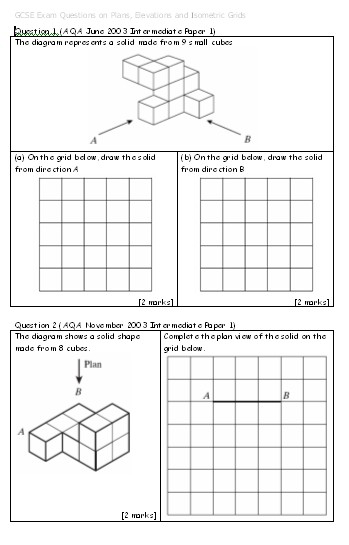 Front Elevation
Side Elevation
Drawing plans and elevations
Construct the plan, side and front elevations of the 3D object shown.
Plan
Side
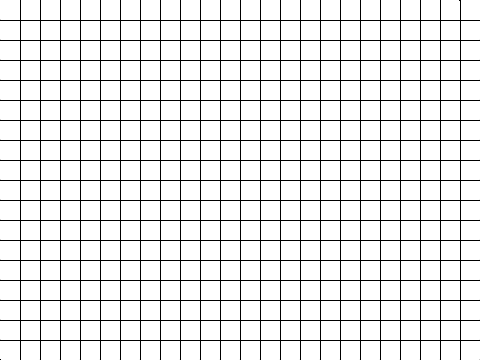 Front
Front
Interpreting a plan or elevation
When you have the plans and elevations, you can generally find the 3D object.
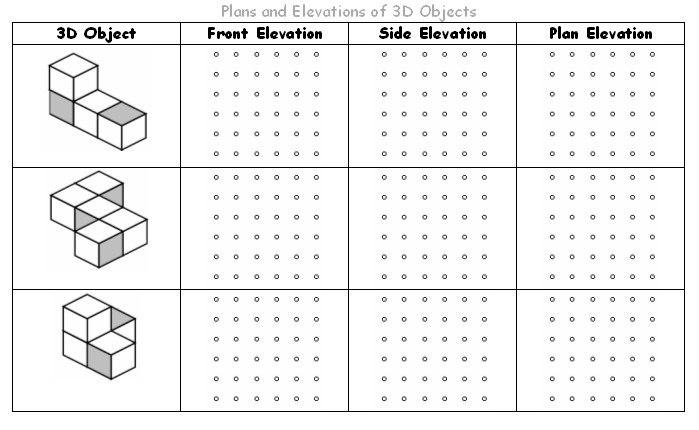 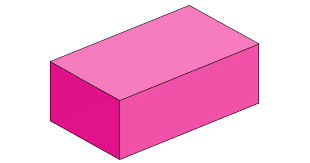 Looking from the top down, there are 6 squares but from the front there is a row ‘missing’ from the cuboid…...
Practice
Construct the plan, front and side elevations for the following with the relevant faces shaded.:
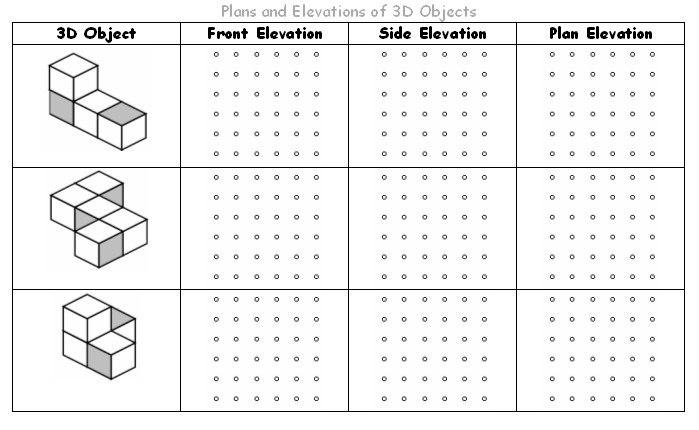 1



2



3
Practice
Construct the plan, front and side elevations for the following with the relevant faces shaded.: 	  Plan		Front			Side
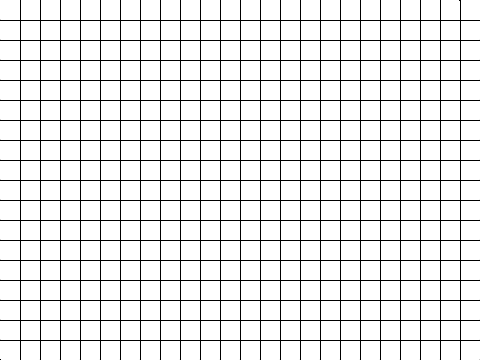 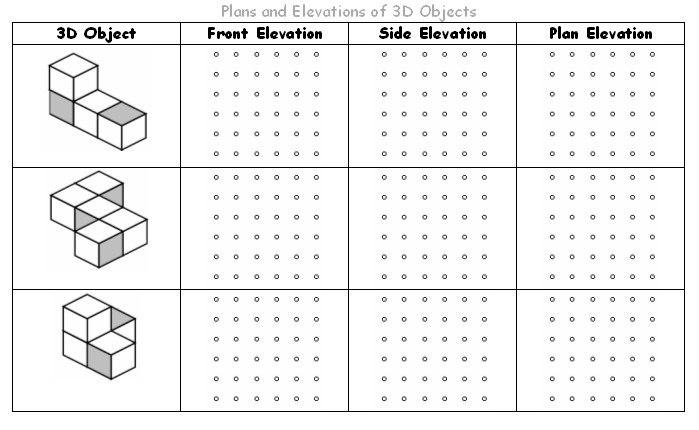 1



2



3
Reasoning.Can you think of an example where the plan, front and side elevation may not be enough information to construct the 3D object?
Reasoning.Can you think of an example where the plan, front and side elevation may not be enough information to construct the 3D object?If the object were a 3x3x3 cube and one of the back faces had a void in the centre, like a window in a house, we would not know without seeing all of the faces.